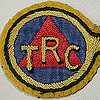 TRC Sponsorship 2018
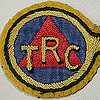 TRC Heritage
www.thanetrc.org/70th